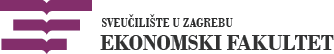 Pokazatelji uspješnosti u zdravstvu
Izv.prof.dr.sc. Ivana Dražić Lutilsky
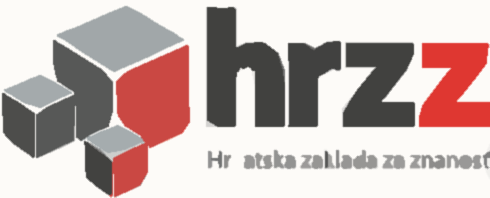 Izazovi zdravstvenog sustava
Sve bolja informiranost pacijenata
Potreba pružanja većeg broja kvalitetnih, skupih usluga
Povećanje zadovoljstva korisnika
Bolji rezultati
Rast troškova zdravstvene zaštite – potreba smanjenja
Potreba za odgovornim upravljanjem
Upravljanje u zdravstvenom sustavu
Odgovorno i učinkovito
Kompleksnost sustava
Različiti interesi dionika
Unutarnja i vanjska ograničenja
Poduzetnički principi
Mjerenje uspješnosti
Praćenje troškova
Informacijske potrebe javnog menadžmenta
Za uspješno, uravnoteženo upravljanje potrebne su informacije o:
troškovima,
cijenama usluga i naknadama,
strategiji,
programskim ciljevima,
načinu mjerenja uspješnosti izvršenja programa,
financijskim pokazateljima poslovanja,
nefinancijskim pokazateljima poslovanja,
kvaliteti pruženih usluga i dr.
Mjerenje uspješnosti
Praćenje, vrednovanje i informiranje u kojoj mjeri različiti aspekti zdravstvenog sustava ispunjavaju ključne ciljeve
Područja mjerenja:
Kvaliteta
Učinkovitost
Zadovoljstvo 
Financije
Pokazatelji uspješnosti - objektivni, kvantitativni pokazatelji različitih aspekata učinkovitosti javnih programa ili proračunskih korisnika
Mjerenje uspješnosti u zdravstvu
Pojavljuje prije 250 godina
Razvoj u posljednjih 25 godina
Važno u procesima osiguravanja kvalitete i praćenja učinkovitosti
Donabedian svrstava informacije u 3 skupine:
Struktura
Proces
Rezultat
Utjecaj interesa dionika: pružatelji i financijeri zdravstvenih usluga, javnost i individualni pacijenti, interesna udruženja, regulatorna tijela, kreatori zdravstvenih politika, zaposlenici, mediji
Mjerenje uspješnosti u zdravstvu
Koga i koje aktivnosti se želi vrednovati
Što se želi postići tim aktivnostima (strategija)
Koje standarde kvalitete se želi dostići 
Koji podaci su dostupni
Misija bolnica vezana uz pružanje specifičnih zdravstvenih usluga koje mogu riješiti zdravstvene probleme pacijenata (djelotvornost) na najbolji mogući način (kvaliteta) i uz najniže troškove (učinkovitost), uspješnost zapravo mjeri njeno ostvarenje.
Modeli mjerenja uspješnosti bolnica - sektorski
Modeli mjerenja uspješnosti bolnica - sektorski
Modeli mjerenja uspješnosti bolnica - sektorski
Modeli mjerenja uspješnosti bolnica - sektorski
Modeli mjerenja uspješnosti bolnica - sektorski
Modeli mjerenja uspješnosti bolnica - sektorski
Modeli mjerenja uspješnosti bolnica - sektorski
Modeli mjerenja uspješnosti bolnica - institucijski
Modeli mjerenja uspješnosti bolnica - institucijski
Trendovi u mjerenju uspješnosti zdravstva
Sektorski pokazatelji su razvijeni i prezentirani kroz izvještaje na nacionalnoj i internacionalnoj razini.
Bolnice nemaju razvijenu praksu mjerenja i izvještavanja o ključnim pokazateljima uspješnosti – vežu se uz sektorske.
Izbor pokazatelja i područja mjerenja ovisan o potrebama korisnika informacija.
Rezultati mjerenja koriste se za: akreditaciju, vrednovanje kvalitete, rangiranje, uspoređivanje (benchmarking), financiranje, poslovno odlučivanje, izvještavanje.
Definiraju se financijski i nefinancijski pokazatelji uspješnosti.
Broj pokazatelja je prevelik (20tak ključnih pokazatelja).
Najčešće kao područja definiraju: kvaliteta procesa, učinkovitost, iskustva pacijenata i financije.
Hvala na pažnji!
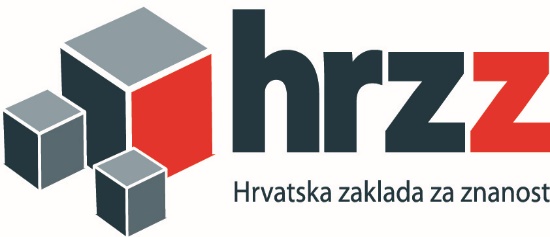